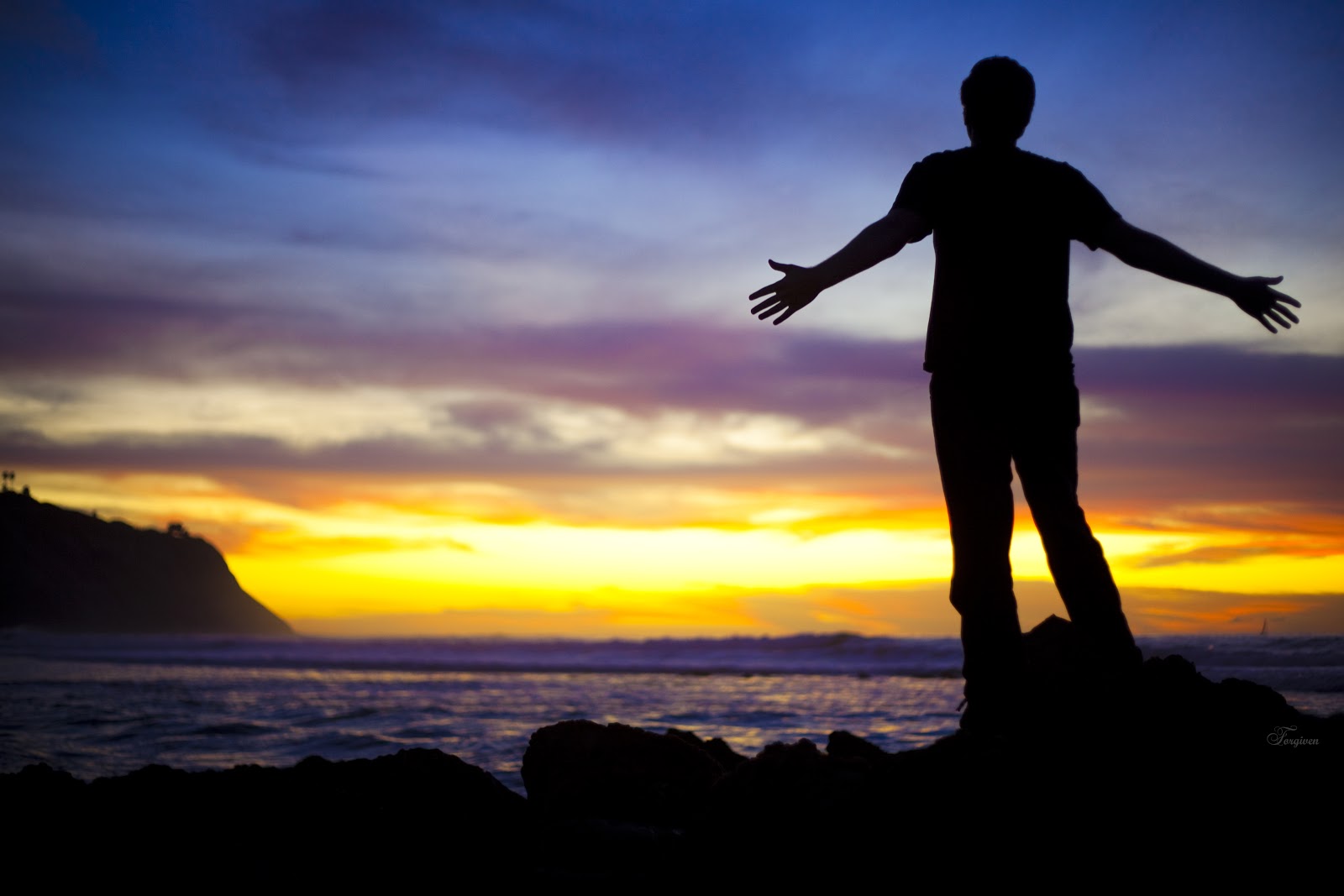 How will you wake up each 
 morning and challenge
yourself to prioritize God
above all else each day?

When you examine your
own heart, what do you
 value the most? What is
 most important to you in
your life? What would it be
like to give that up?
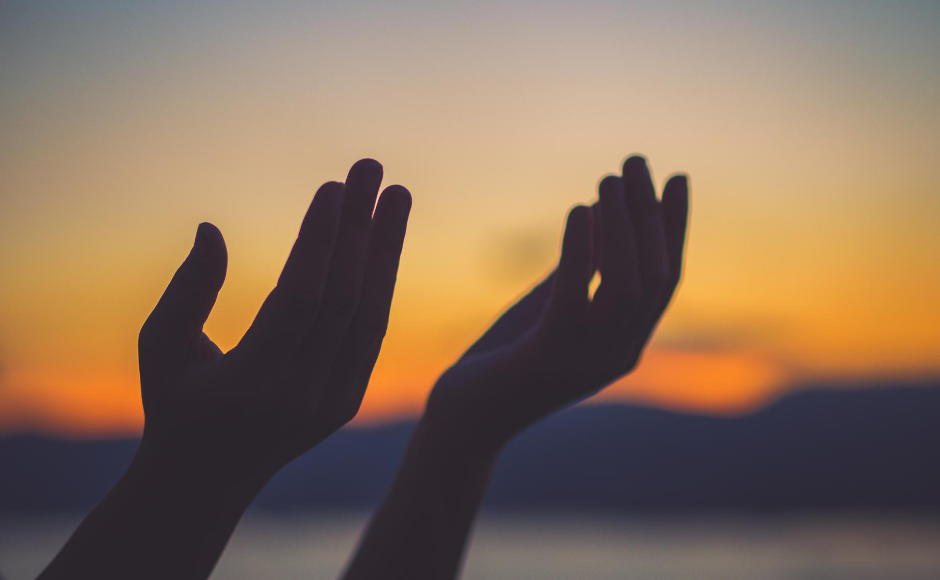 What “small acts” do you carry out daily to give value to others?


In a polarized time, how do you hold together the priority of your witness to Christian values and your call to “be communion” in our fractious families and world?
This Photo by Unknown Author is licensed under CC BY-NC-ND
How do you make 	God’s love and 	grace enough for 	yourself? For those 	who surround you?

	    What are you 	willing to “return to 		    God?”